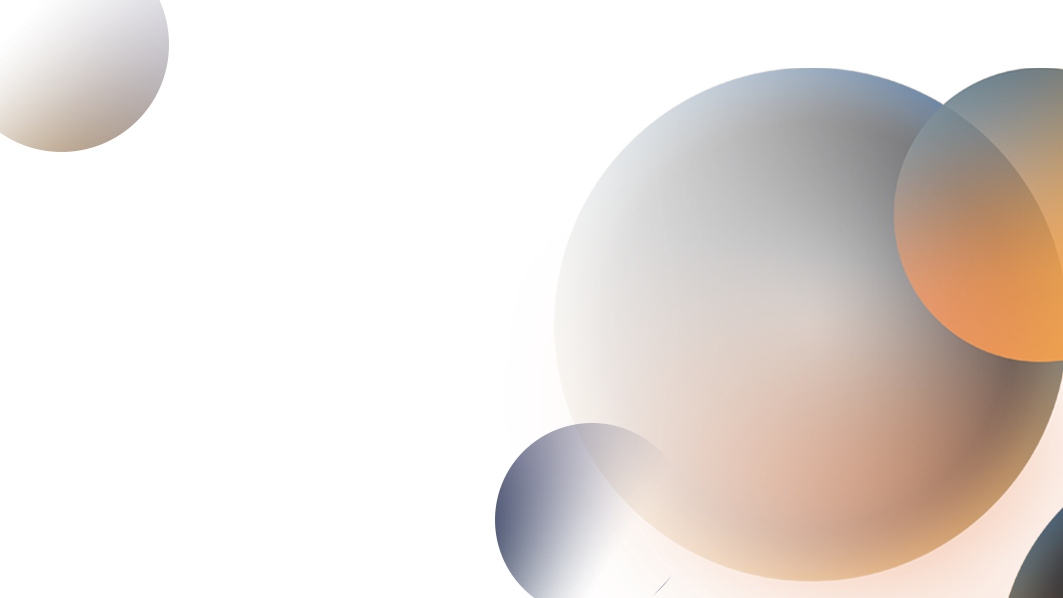 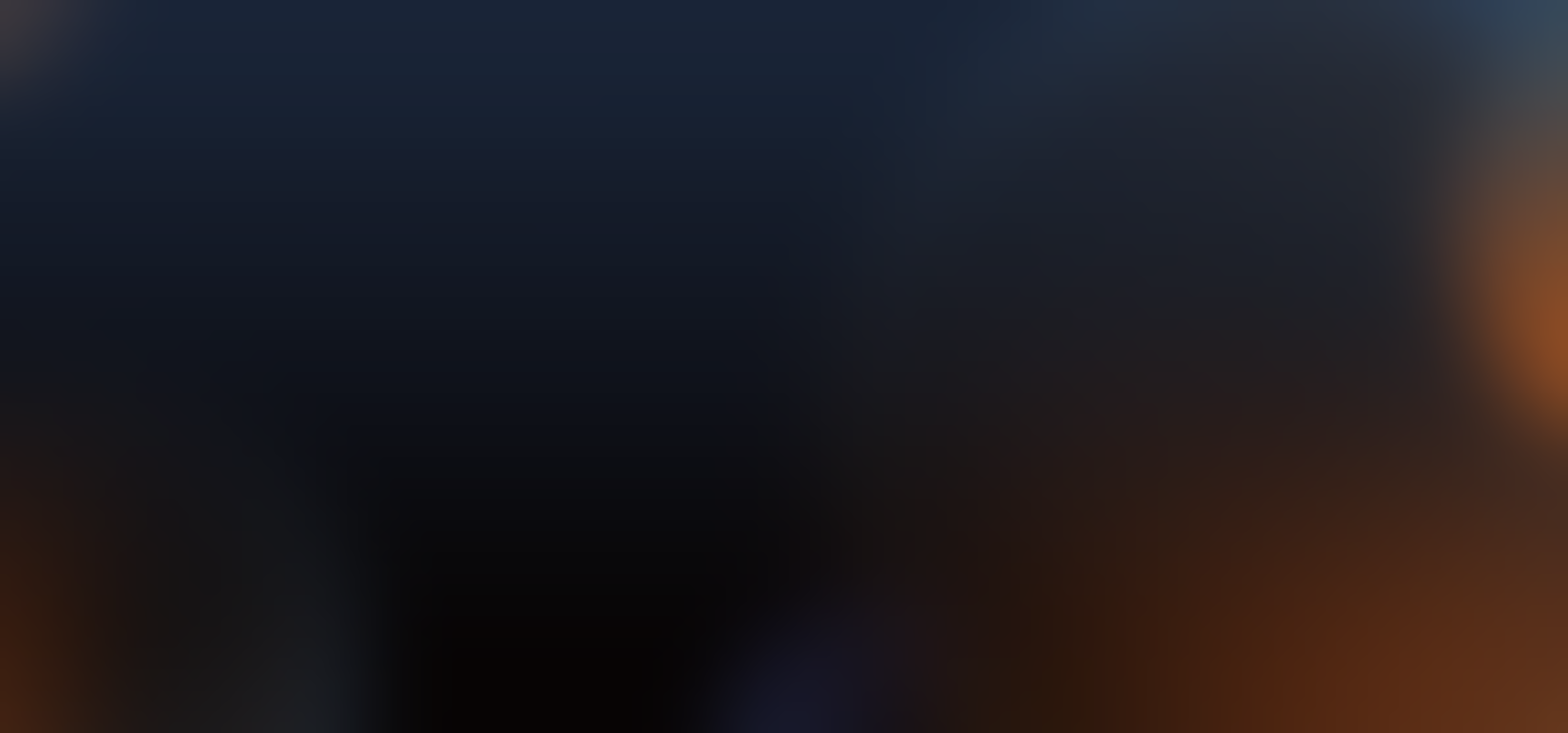 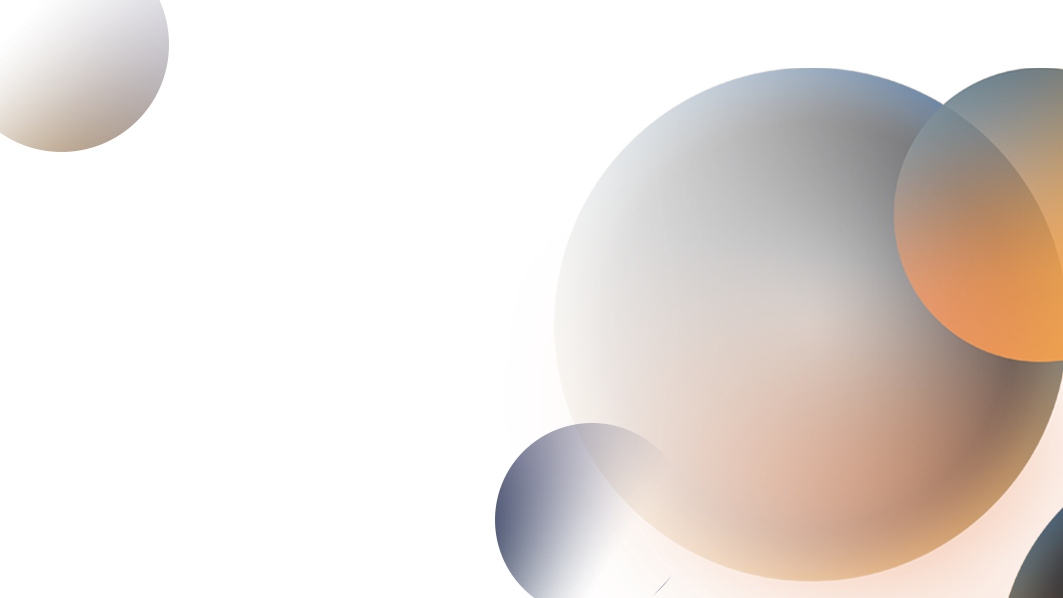 III.
VỊ TRÍ CỦA CÁC NGUYÊN TỐ KIM LOẠI, PHI KIM VÀ KHÍ HIẾM TRONG 
BẢNG TUẦN HOÀN
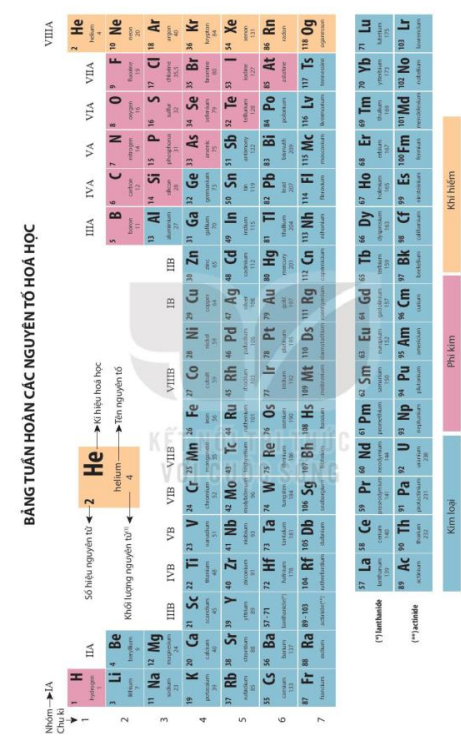 Các nguyên tố kim loại thuộc nhóm IA được gọi là nhóm kim loại kiềm
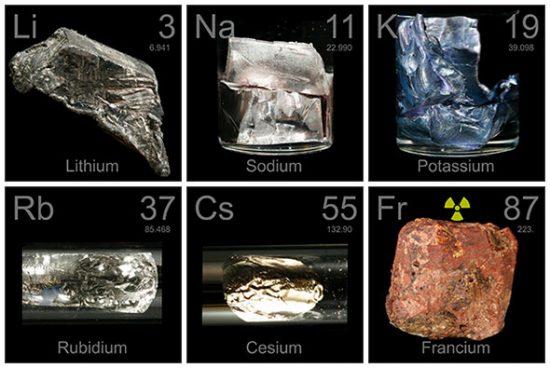 Các nguyên tố kim loại thuộc nhóm IIA được gọi là nhóm kim loại kiềm thổ
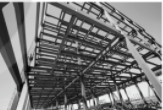 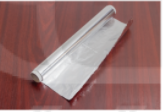 Hình 4.6. ứng dụng của 1 số nguyên tố kim loại thông dụng trong đời sống
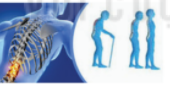 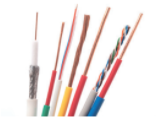 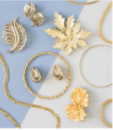 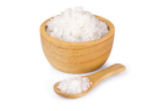 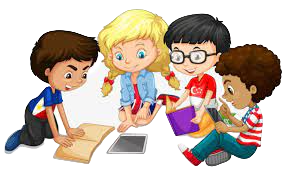 1. Sử dụng bảng tuần hoàn, hãy xác định vị trí (số thứ tự, chu kì, nhóm) của các nguyên tố Al, Ca, Na.
2. Tính chất nào của nhôm, sắt, đồng đã được dùng trong các ứng dụng ở trong Hình 4.6?
[Speaker Notes: 1.
- Nguyên tố Al:
   + Số thứ tự: 13
   + Chu kì: 3
   + Nhóm: IIIA
- Nguyên tố Ca:
   + Số thứ tự: 20
   + Chu kì: 4
   + Nhóm: IIA
- Nguyên tố Na:
   + Số thứ tự: 11
   + Chu kì: 3
   + Nhóm: IA
2.
- Trong Hình 4.6:
   + Nhôm có tính dẻo, được dùng làm màng bọc thực phẩm
   + Sắt cứng, bền với môi trường, được dùng làm công trình xây dựng
   + Đồng có tính dẫn điện tốt, được dùng làm lõi dây điện]
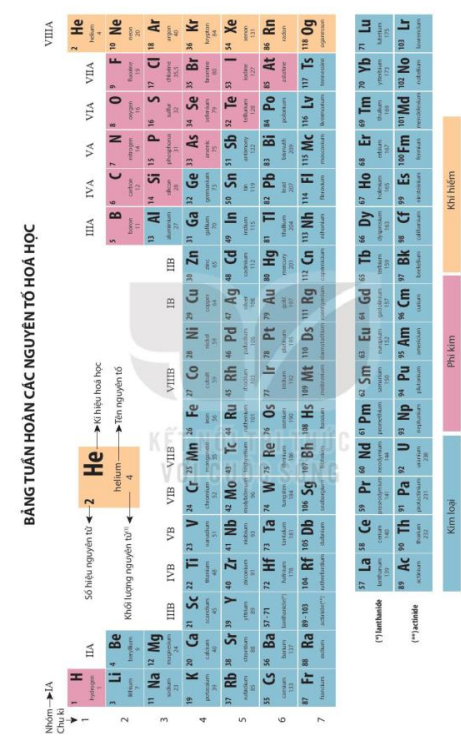 Các nguyên tố phi kim điển hình
VIDEO
Sử dụng bảng tuần hoàn, hãy xác định vị trí (số thứ tự, chu kì, nhóm) của các nguyên tố có tên trong Hình 4.7
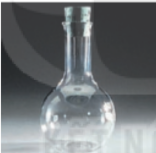 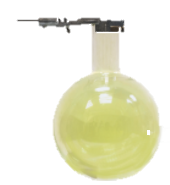 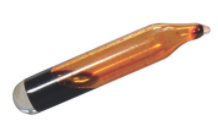 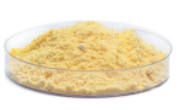 Hình 4.7. Trạng thái, màu sắc của 1 số phi kim ở điều kiện thường
[Speaker Notes: - Nguyên tố oxygen (O)
   + Số thứ tự: 8
   + Chu kì: 2
   + Nhóm: VIA
- Nguyên tố chlorine (Cl)
   + Số thứ tự: 17
   + Chu kì: 3
   +  Nhóm: VIIA
- Nguyên tố sulfur (S)
   + Số thứ tự: 16
   + Chu kì: 3
   + Nhóm: VIIA
- Nguyên tố bromine (Br)
   + Số thứ tự: 35
   + Chu kì: 4
   + Nhóm: VIIA]
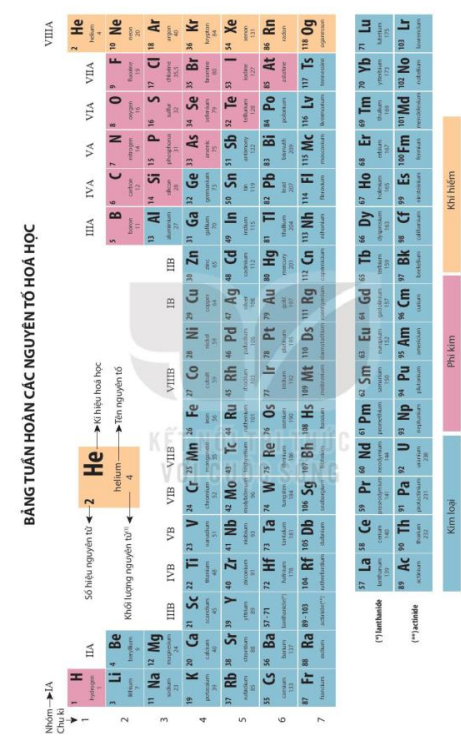 2. Bảng tuần hoàn các nguyên tố hóa học gồm các nguyên tố:
A. Kim loại và phi kim
B. Phi kim và khí hiếm
C. Kim loại và khí hiếm
D. Kim loại, phi kim và khí hiếm
Hãy chọn đáp án đúng nhất.
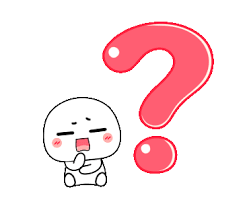 [Speaker Notes: 1. Khí hiếm Neon
   + Số thứ tự: 10
   + Chu kì: 2
   + Nhóm: VIIIA
2. Bảng tuần hoàn các nguyên tố hóa học gồm các nguyên tố: kim loại (màu xanh), phi kim (màu hồng) và khí hiếm (màu vàng). Xem ở Bảng tuần hoàn trang 25
=> Đáp án D]
3. Cho các nguyên tố sau:



a) Sử dụng bảng tuần hoàn, hãy cho biết trong các nguyên tố trên, nguyên tố nào là kim loại, nguyên tố nào là phi kim, khí hiếm
- Kim loại: Fe, Ba, Rb, Cu
- Phi kim: Si
- Khí hiếm: Ne

b) Nêu ứng dụng trong đời sống của một nguyên tố trong số các nguyên tố trên.
Fe
Ne
P
Si
Ba
Rb
Cu
[Speaker Notes: 3.
a) 
- Các nguyên tố kim loại là: Ba, Rb, Cu, Fe
- Các nguyên tố phi kim là: P, Si
b) Ứng dụng của nguyên tố Nhôm (Al) trong đời sống
- Được dùng để chế tạo máy bay, ô tô, tên lửa, tàu vũ trụ
- Dùng trong xây dựng nhà cửa và trang trí nội thất
- Dụng cụ nhà bếp vì dẫn nhiệt tốt, ít bị gỉ và không độc
- Bột nhôm trộn với bột sắt oxit để thực hiện phản ứng nhiệt nhôm dùng hàn đường ray]
Nguyên tố X thuộc chu kì 3, nhóm VIA.
Không sử dụng bảng tuần hoàn, cho biết số p, số e của nguyên tử
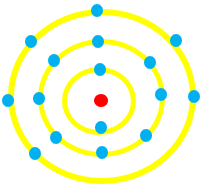 Có 3 lớp electron
Chu kì 3 
Có 6 electron lớp ngoài cùng
Nhóm VIA 
16e, 16p
Nguyên tử nguyên tố X có
[Speaker Notes: 3.
a) 
- Các nguyên tố kim loại là: Ba, Rb, Cu, Fe
- Các nguyên tố phi kim là: P, Si
b) Ứng dụng của nguyên tố Nhôm (Al) trong đời sống
- Được dùng để chế tạo máy bay, ô tô, tên lửa, tàu vũ trụ
- Dùng trong xây dựng nhà cửa và trang trí nội thất
- Dụng cụ nhà bếp vì dẫn nhiệt tốt, ít bị gỉ và không độc
- Bột nhôm trộn với bột sắt oxit để thực hiện phản ứng nhiệt nhôm dùng hàn đường ray]
VỀ NHÀ
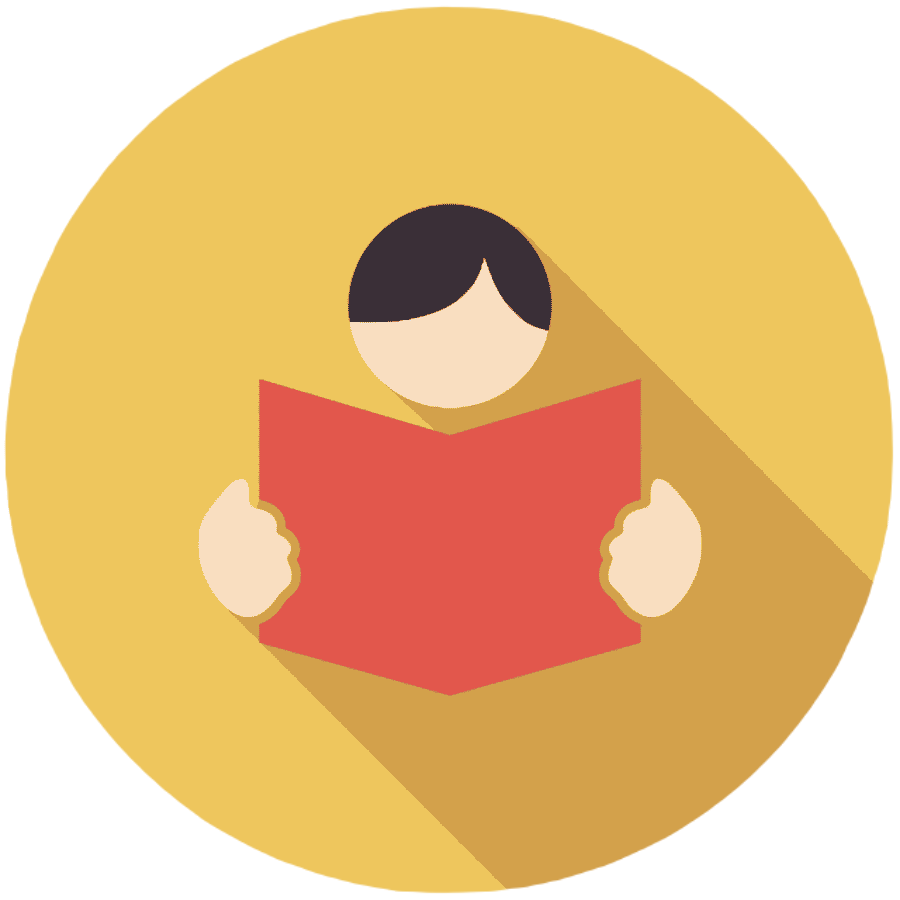 - Học bài
- Vẽ SĐTD bài bảng tuần hoàn
- Làm bài tập tờ phiếu bài tập
[Speaker Notes: 3.
a) 
- Các nguyên tố kim loại là: Ba, Rb, Cu, Fe
- Các nguyên tố phi kim là: P, Si
b) Ứng dụng của nguyên tố Nhôm (Al) trong đời sống
- Được dùng để chế tạo máy bay, ô tô, tên lửa, tàu vũ trụ
- Dùng trong xây dựng nhà cửa và trang trí nội thất
- Dụng cụ nhà bếp vì dẫn nhiệt tốt, ít bị gỉ và không độc
- Bột nhôm trộn với bột sắt oxit để thực hiện phản ứng nhiệt nhôm dùng hàn đường ray]